Inteligentne oprogramowanie z wykorzystaniem SQL Server Data Mining
Mirosław  Kordos 
styczeń  2015
Cel i Idea Prezentacji
Końcowy cel Poprawa efektywności procesów technologicznych, biznesowych i innych
Sposób Budowa inteligentnego systemu
Dlaczego w oparciu o SQL Server data Mining? 
Niski koszt wejścia 
Integracja z .NET i SQL Server
Forma prezentacji poszczególnych etapówTreść naukowa: co, jak, dlaczego i jakie korzyściTreść programistyczna: jak to zrealizować w SQL Server Data Mining
Adresaci Programiści i studenci informatyki
styczeń 2015
Mirosław Kordos
Inteligentne oprogramowanie z wykorzystaniem SQL Server Data Mining
Plan Prezentacji
Proces Predykcji w SQL Data Mining
Algorytmy w SQL Server Data Mining
Język DMX
Eksploracja danych OLAP
Excel Data Mining Plug-in
Budowa kompleksowego systemu inteligentnego
styczeń 2015
Mirosław Kordos
Inteligentne oprogramowanie z wykorzystaniem SQL Server Data Mining
Plan Prezentacji
Proces Predykcji w SQL Data Mining
Algorytmy w SQL Server Data Mining
Język DMX
Eksploracja danych OLAP i Excel Power Pivot
Excel Data Mining Plug-in
Budowa kompleksowego systemu inteligentnego
styczeń 2015
Mirosław Kordos
Inteligentne oprogramowanie z wykorzystaniem SQL Server Data Mining
Co trzeba zainstalować
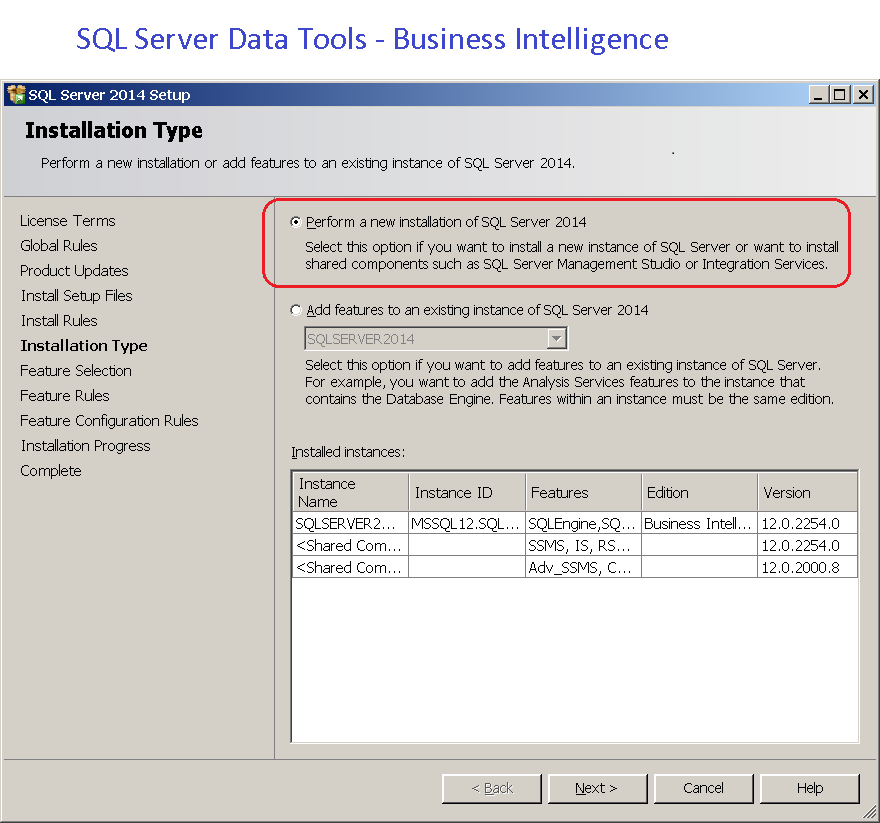 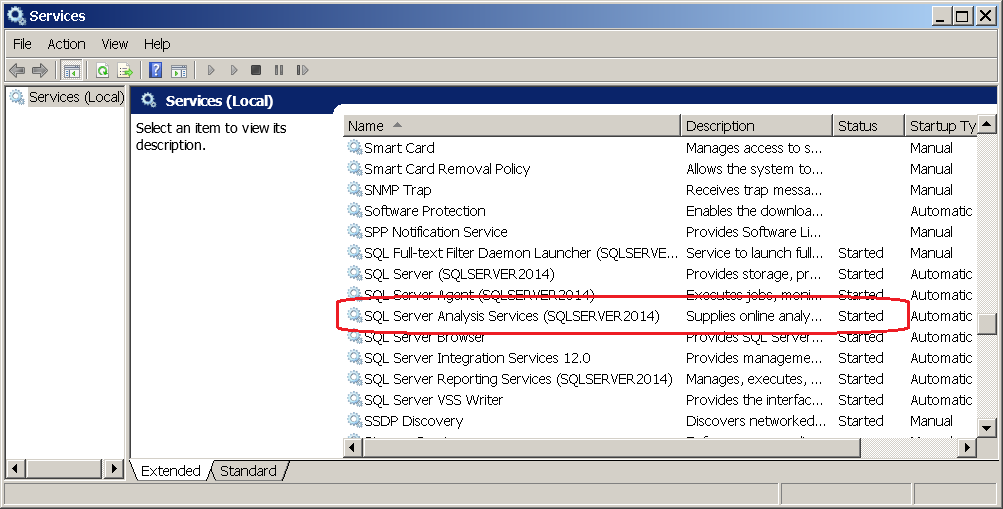 styczeń 2015
Mirosław Kordos
Inteligentne oprogramowanie z wykorzystaniem SQL Server Data Mining
Proces Predykcji w SQL Server Data Mining
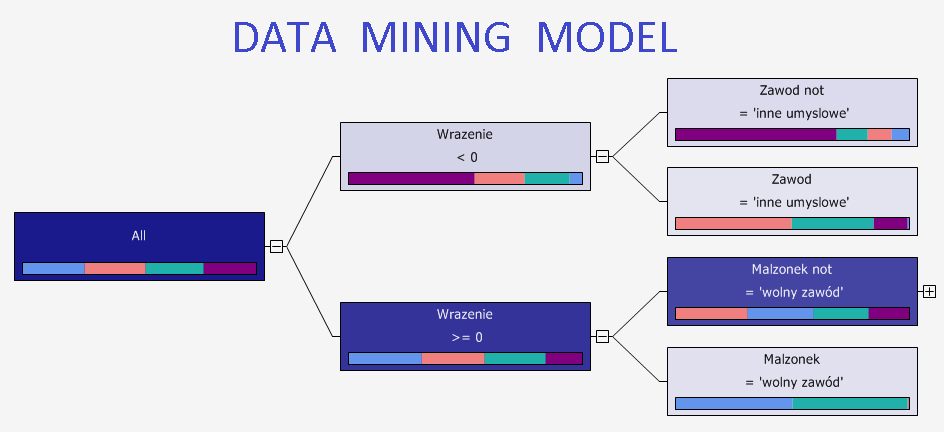 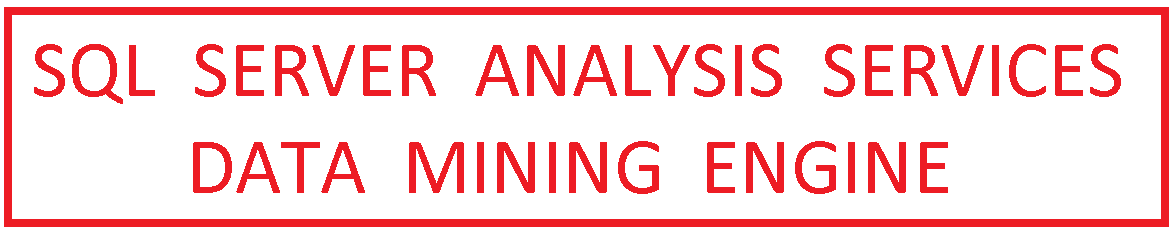 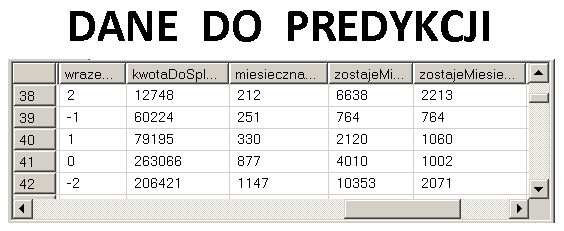 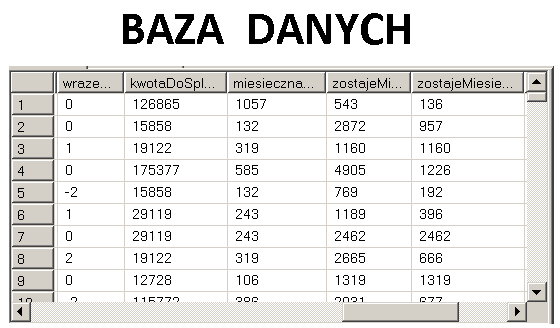 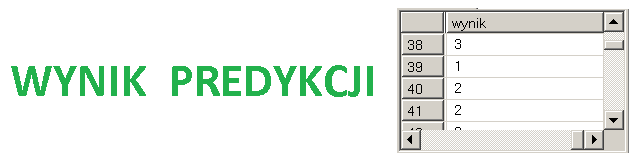 Plan Prezentacji
Proces Predykcji w SQL Data Mining
Algorytmy w SQL Server Data Mining
Język DMX
Eksploracja danych OLAP
Excel Data Mining Plug-in
Budowa kompleksowego systemu inteligentnego
styczeń 2015
Mirosław Kordos
Inteligentne oprogramowanie z wykorzystaniem SQL Server Data Mining
Algorytmy Predykcji w SQL Server Data Mining
Decision Trees  
Neural Networks  
Linear Regression 
Clustering 
Association Rules 
Time Series 
Logistic Regression
Naive Bayes
Sequence Clustering 
Możliwość dodania własnych algorytmów
styczeń 2015
Mirosław Kordos
Inteligentne oprogramowanie z wykorzystaniem SQL Server Data Mining
Algorytmy Predykcji:  k-NN
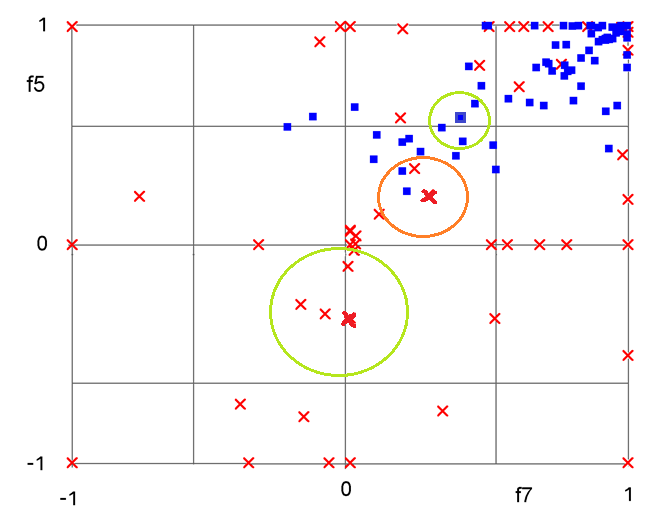 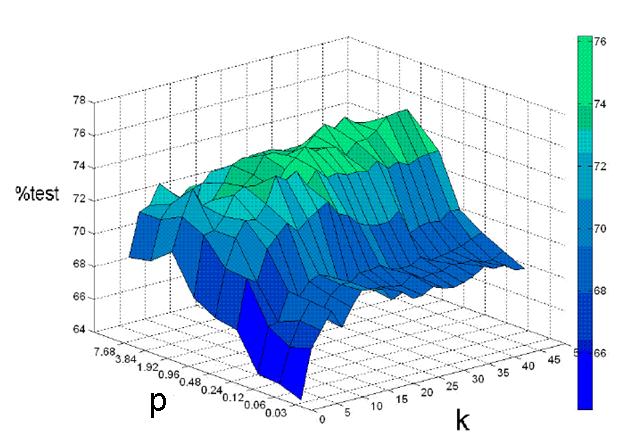 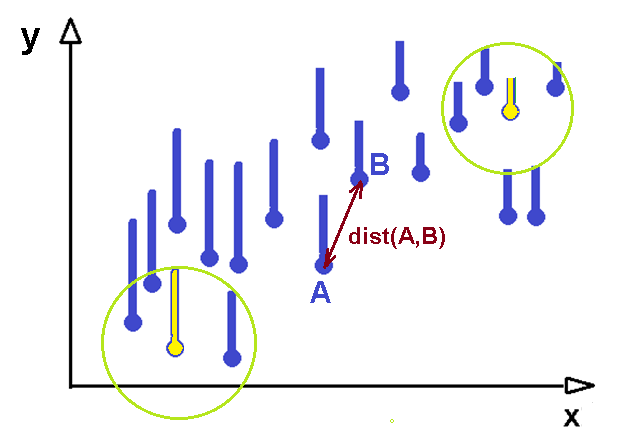 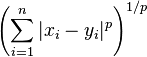 d =
styczeń 2015
Mirosław Kordos
Do We Need Whatever More than k-NN?
Inteligentne oprogramowanie z wykorzystaniem SQL Server Data Mining
[Speaker Notes: Optymalizacja predykcji na poziomie pojedynczego węzła
Reguły przez SELECT + Prediction Join]
Czy potrzebujemy jeszcze coś oprócz k-NN?
Jaki jest problem z k-NN?
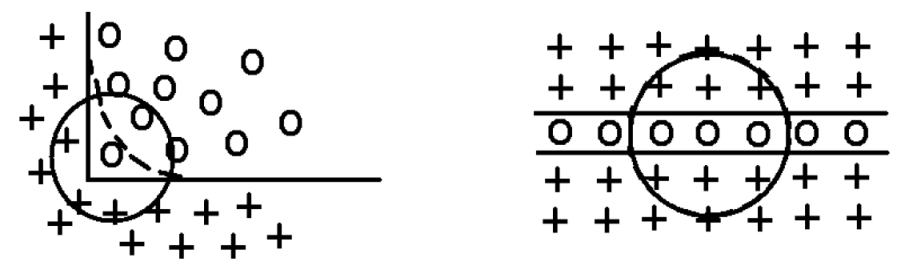 K-NN nie generuje reguł logicznych
K-NN jest lazy i dlatego nie możemy w łatwy sposób zbudować efektywnego modelu w SQL Server DM
styczeń 2015
Mirosław Kordos
Inteligentne oprogramowanie z wykorzystaniem SQL Server Data Mining
[Speaker Notes: Optymalizacja predykcji na poziomie pojedynczego węzła
Reguły przez SELECT + Prediction Join]
Algorytmy Predykcji
 – Decision Trees (Drzewa Decyzyjne)
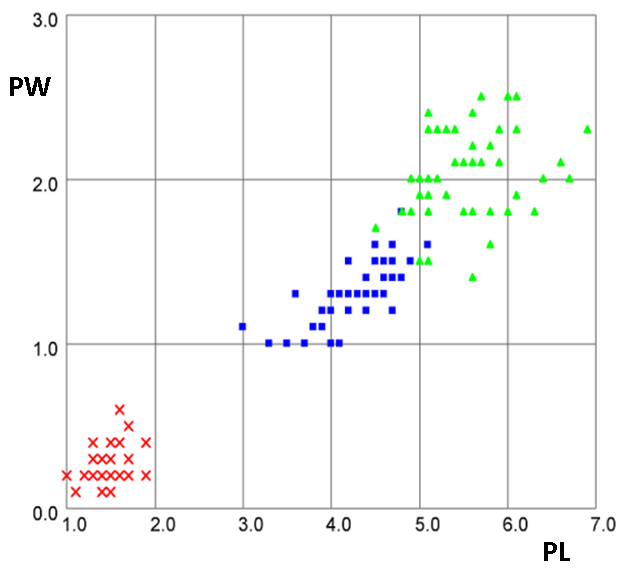 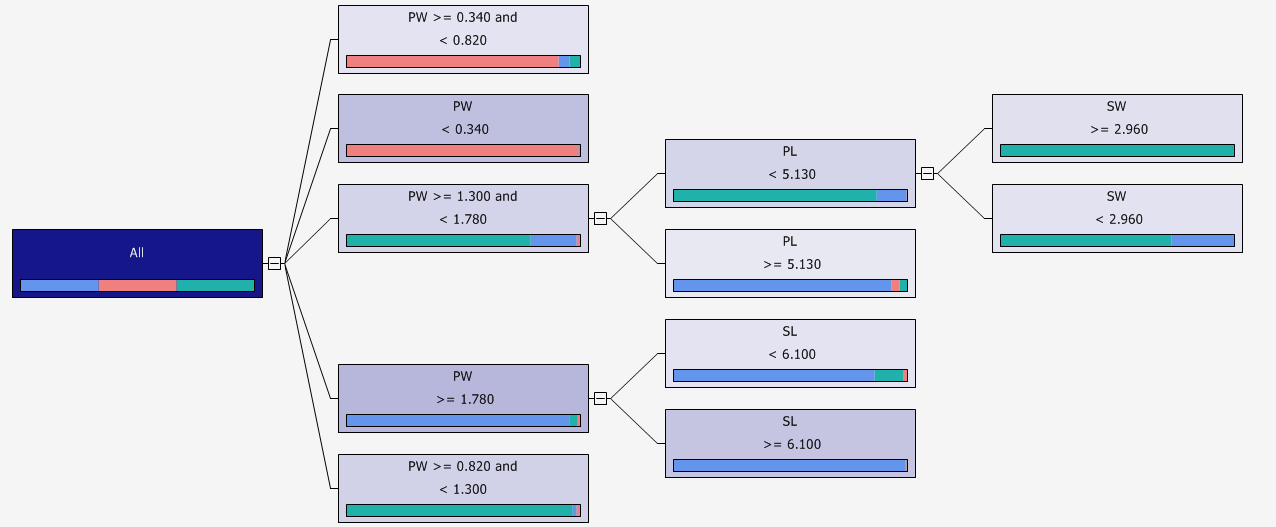 styczeń 2015
Mirosław Kordos
Inteligentne oprogramowanie z wykorzystaniem SQL Server Data Mining
Drzewa Decyzyjne - Regresja
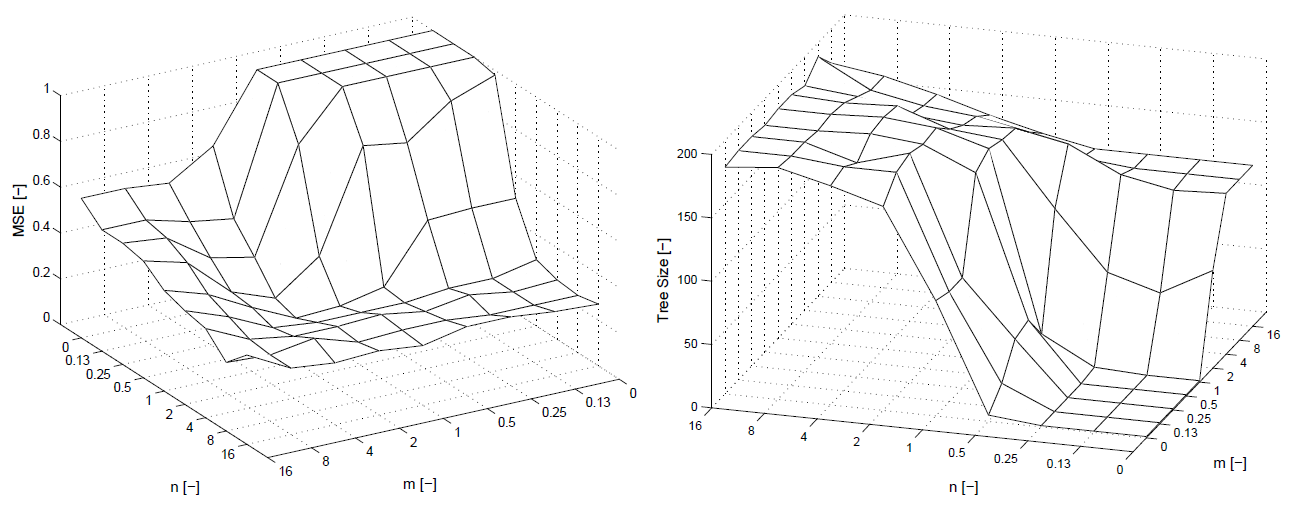 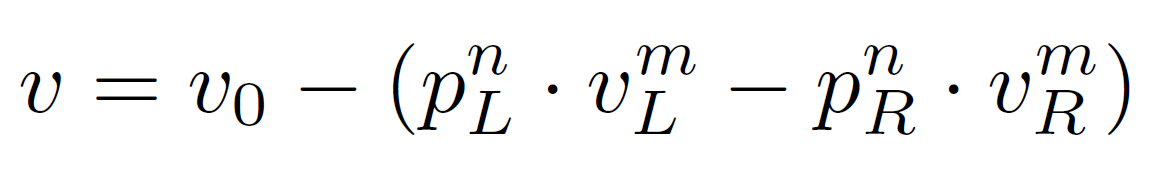 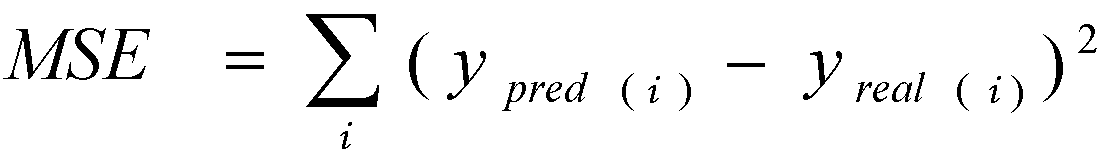 V = wariancja,  p = liczba wektorów w węźle
A Hybrid System with Regression Trees
styczeń 2015
Mirosław Kordos
Inteligentne oprogramowanie z wykorzystaniem SQL Server Data Mining
Czy potrzebujemy jeszcze coś oprócz Drzew Decyzyjnych?
Jaki jest problem z drzewami decyzyjnymi?
styczeń 2015
Mirosław Kordos
Inteligentne oprogramowanie z wykorzystaniem SQL Server Data Mining
Czy potrzebujemy jeszcze coś oprócz Drzew Decyzyjnych?
Jaki jest problem z drzewami decyzyjnymi?
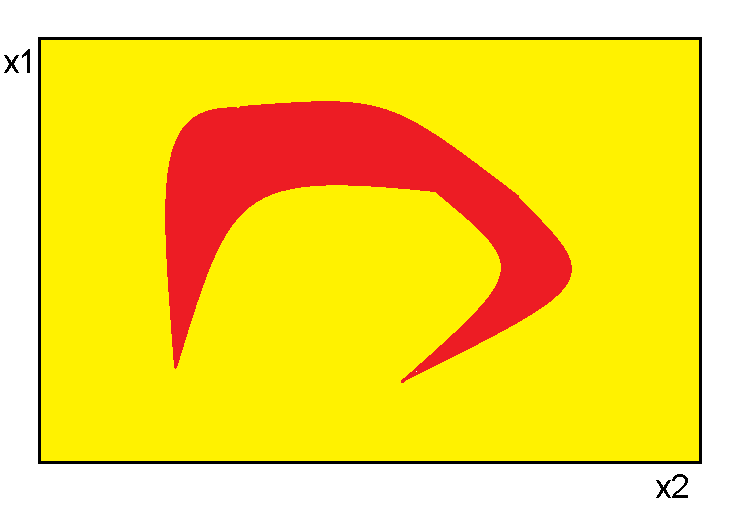 styczeń 2015
Mirosław Kordos
Inteligentne oprogramowanie z wykorzystaniem SQL Server Data Mining
Czy potrzebujemy jeszcze coś oprócz Drzew Decyzyjnych?
Jaki jest problem z drzewami decyzyjnymi?
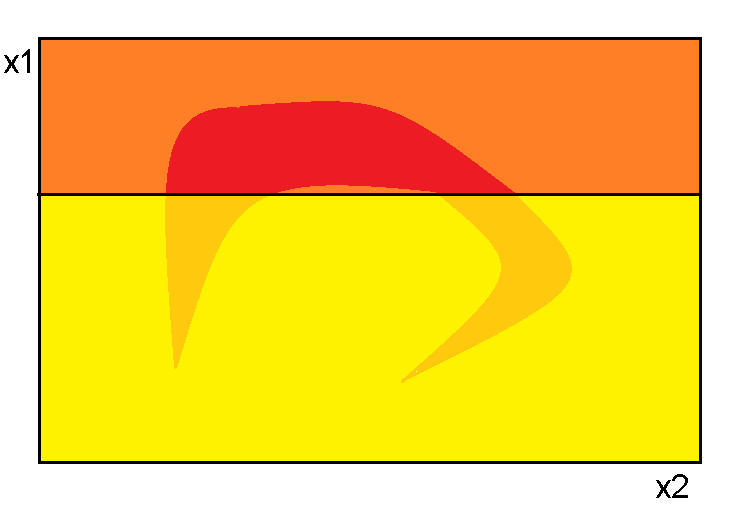 styczeń 2015
Mirosław Kordos
Inteligentne oprogramowanie z wykorzystaniem SQL Server Data Mining
Czy potrzebujemy jeszcze coś oprócz Drzew Decyzyjnych?
Jaki jest problem z drzewami decyzyjnymi?
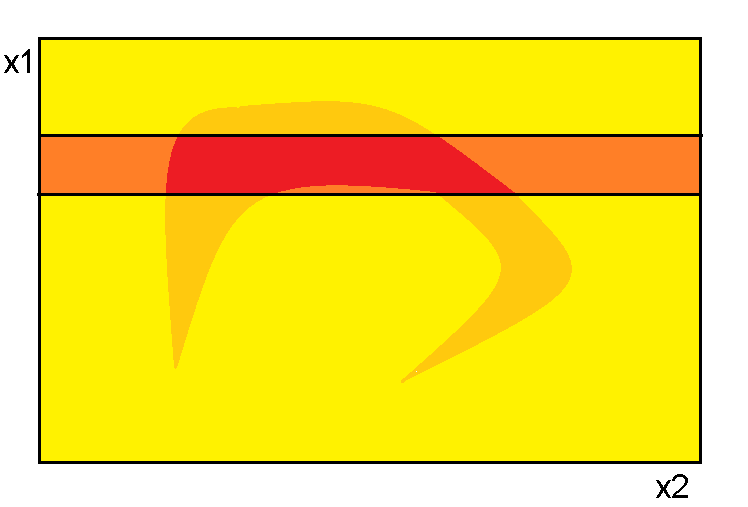 styczeń 2015
Mirosław Kordos
Inteligentne oprogramowanie z wykorzystaniem SQL Server Data Mining
Czy potrzebujemy jeszcze coś oprócz Drzew Decyzyjnych?
Jaki jest problem z drzewami decyzyjnymi?
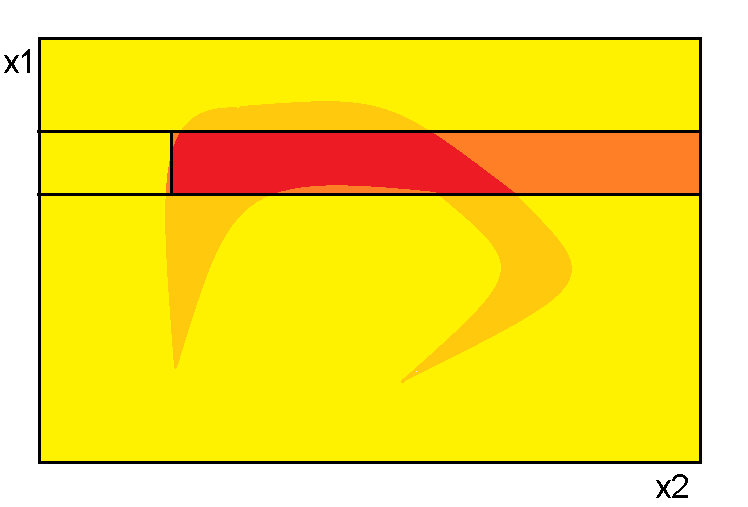 styczeń 2015
Mirosław Kordos
Inteligentne oprogramowanie z wykorzystaniem SQL Server Data Mining
Czy potrzebujemy jeszcze coś oprócz Drzew Decyzyjnych?
Jaki jest problem z drzewami decyzyjnymi?
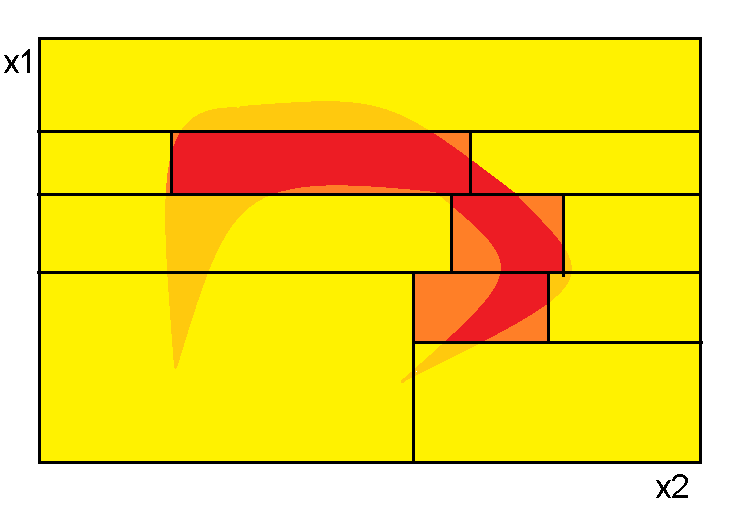 styczeń 2015
Mirosław Kordos
Inteligentne oprogramowanie z wykorzystaniem SQL Server Data Mining
Czy potrzebujemy jeszcze coś oprócz Drzew Decyzyjnych?
Jaki jest problem z drzewami decyzyjnymi?
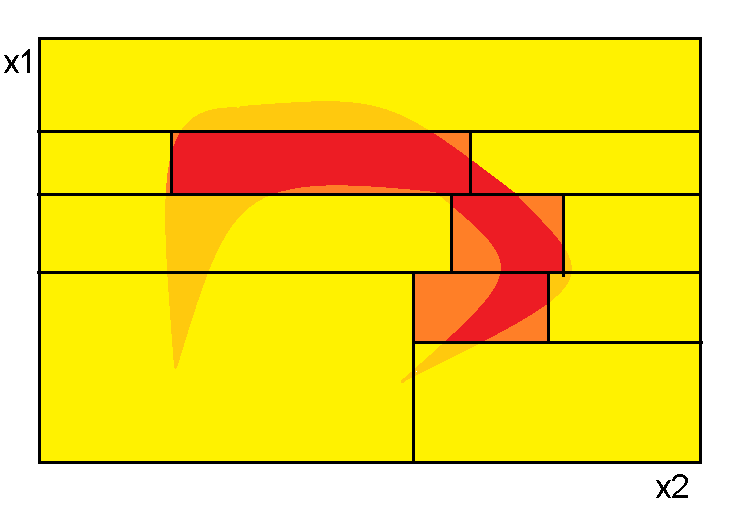 Optymalizacja podziału w danym węźle jest optymalna tylko dla danego danego węzła i danego artybutu – brak bieżącej optymalizacji globalnej
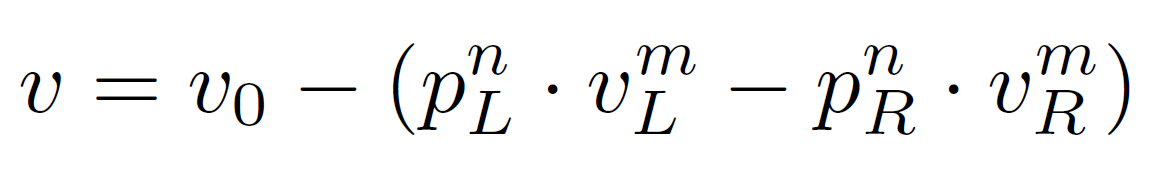 styczeń 2015
Mirosław Kordos
V = wariancja,  p = liczba wektorów w węźle
Inteligentne oprogramowanie z wykorzystaniem SQL Server Data Mining
Algorytmy Predykcji – Neural Networks (Sieci Neuronowe)
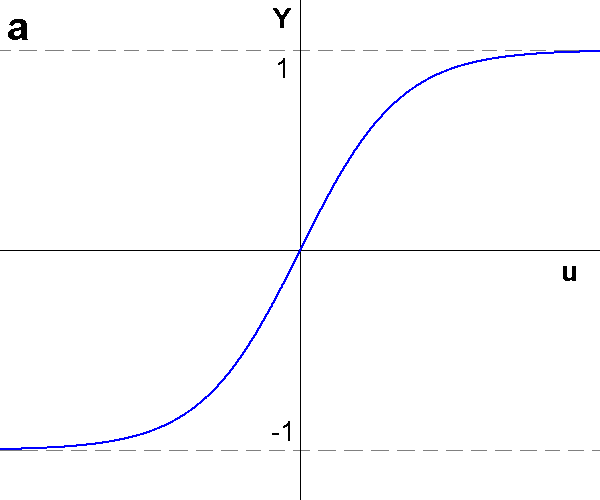 Y=(1-exp(-βu))/(1+exp(-βu))
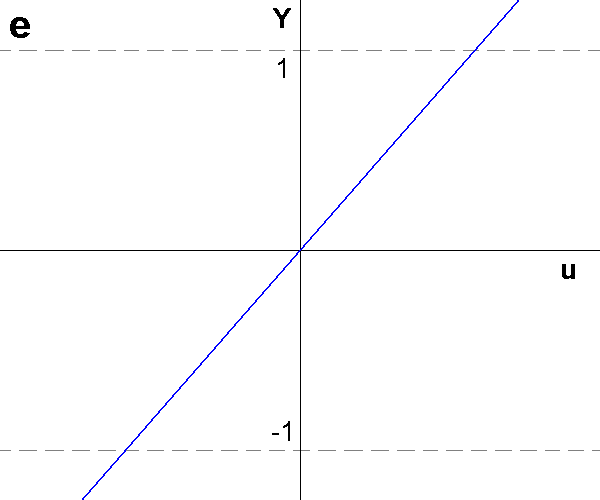 MLP – Multilayer Perceptron
styczeń 2015
Mirosław Kordos
Inteligentne oprogramowanie z wykorzystaniem SQL Server Data Mining
Sieć MLP - Multilayed Perceptron
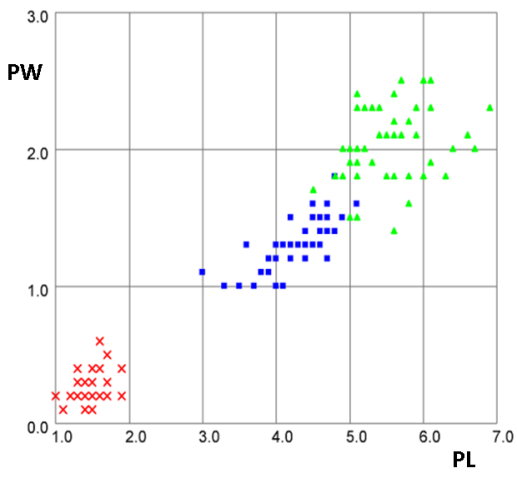 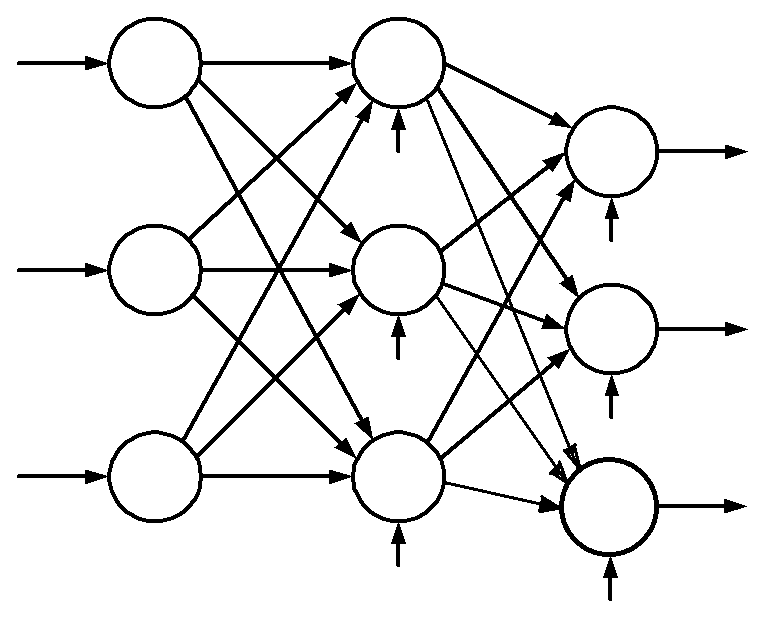 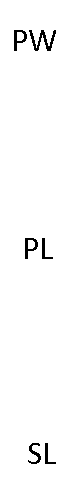 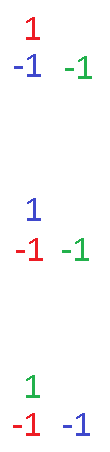 styczeń 2015
Mirosław Kordos
Inteligentne oprogramowanie z wykorzystaniem SQL Server Data Mining
Uczenie sieci neuronowej MLP
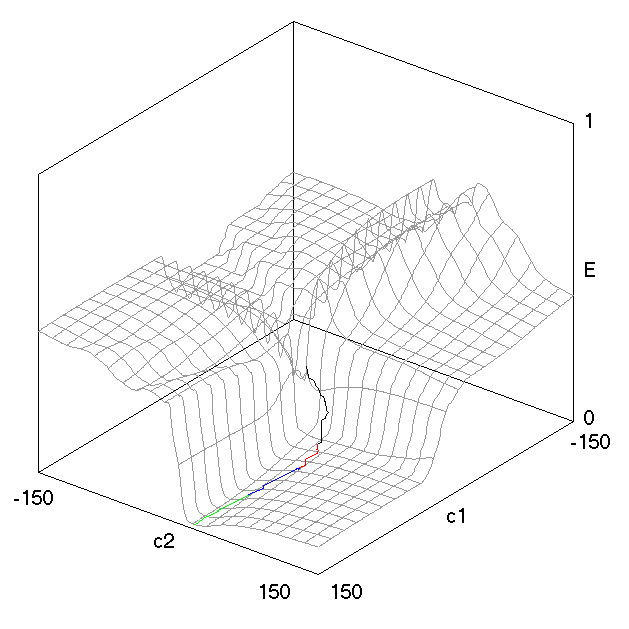 Uczenie sieci: 
iteracyjna modyfikacja wartości wszystkich wag (opracowano wiele metod)
A Survey of Factors Influencing MLP Error Surface
styczeń 2015
Mirosław Kordos
Inteligentne oprogramowanie z wykorzystaniem SQL Server Data Mining
Algorytmy Predykcji – Neural Networks
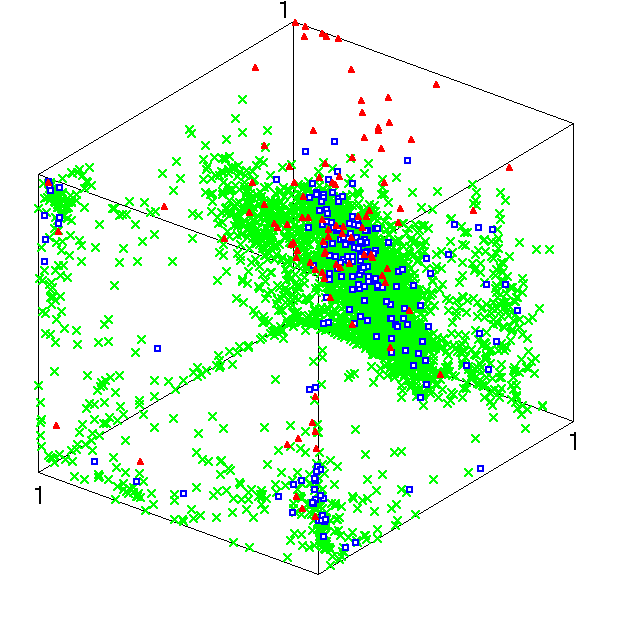 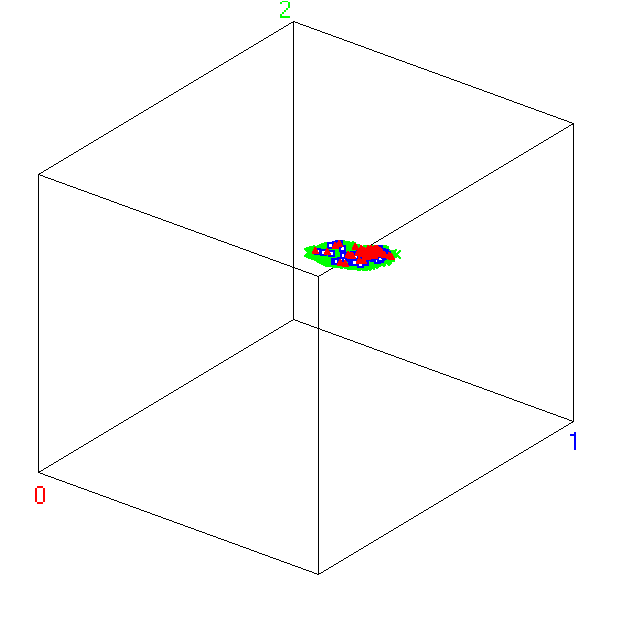 styczeń 2015
Mirosław Kordos
Inteligentne oprogramowanie z wykorzystaniem SQL Server Data Mining
Algorytmy Predykcji – Neural Networks
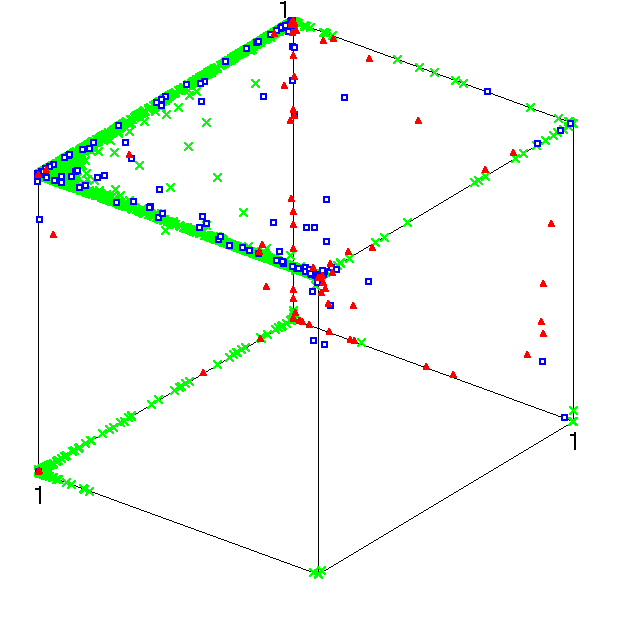 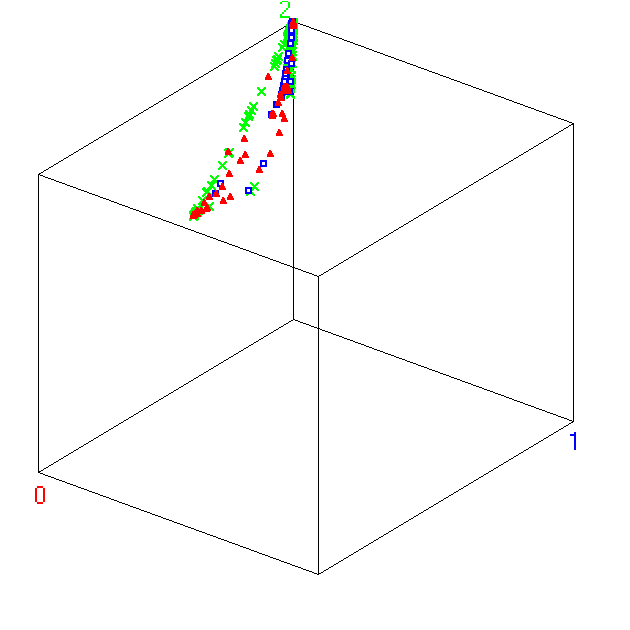 styczeń 2015
Mirosław Kordos
Inteligentne oprogramowanie z wykorzystaniem SQL Server Data Mining
Algorytmy Predykcji – Neural Networks
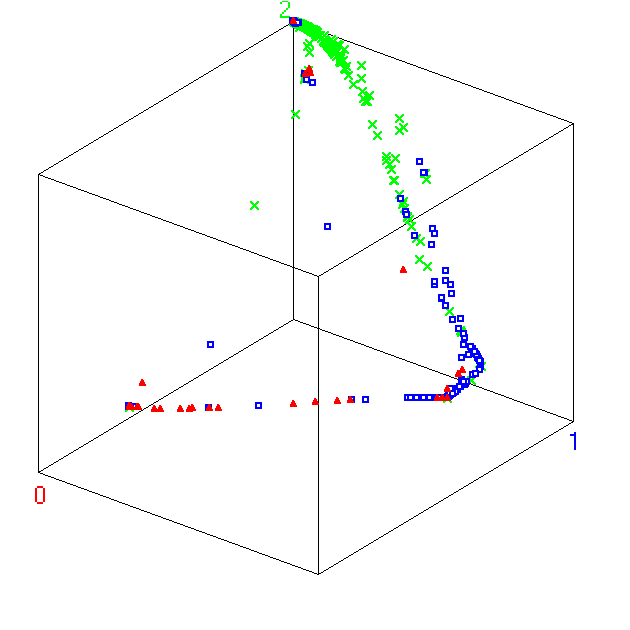 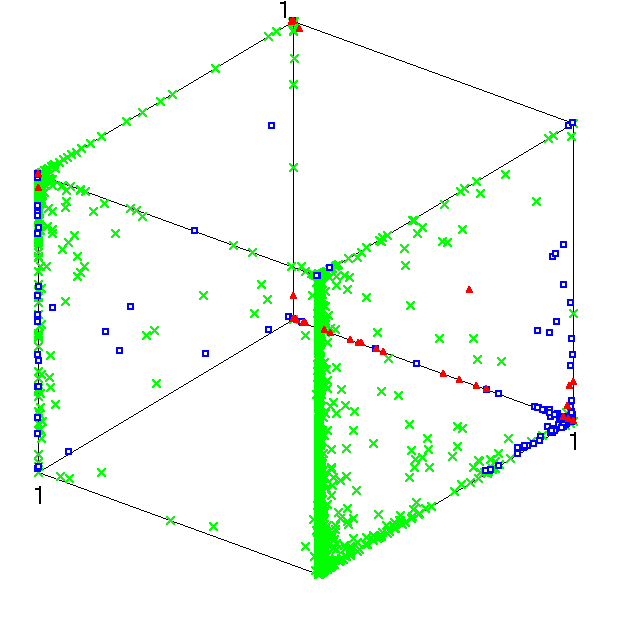 styczeń 2015
Mirosław Kordos
Inteligentne oprogramowanie z wykorzystaniem SQL Server Data Mining
Algorytmy Predykcji – Neural Networks
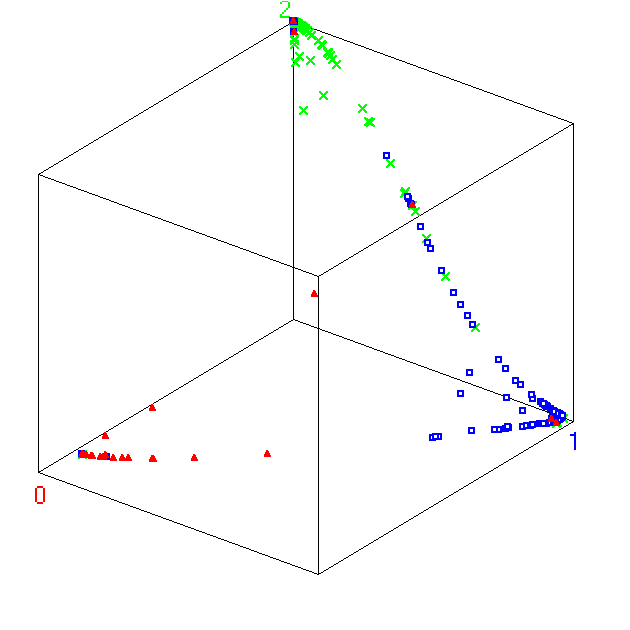 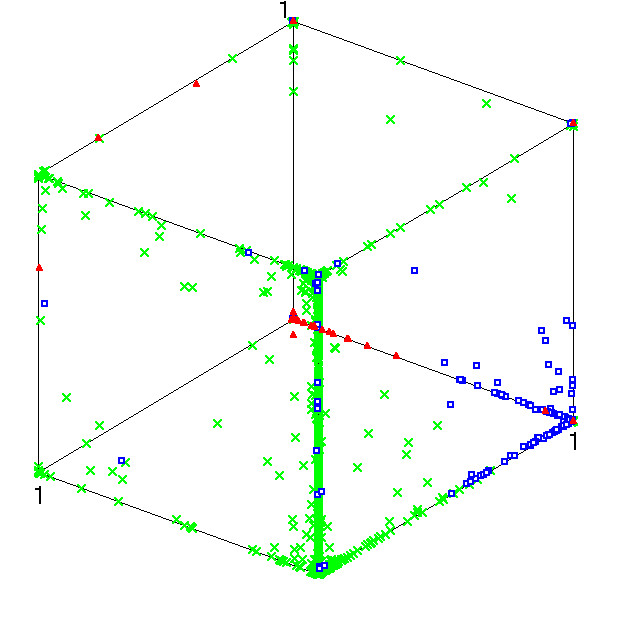 styczeń 2015
Mirosław Kordos
Inteligentne oprogramowanie z wykorzystaniem SQL Server Data Mining
Algorytmy Predykcji – Neural Networks
Jaki jest problem z sieciami neuronowymi?
Reguły logiczne  - z analizy wag w sieci poprzez aproksymacje funkcji transferu funkcją odcinkowo-liniową (lub ewentualnie w inne sposoby) są przeważnie znacznie bardziej złożone niż reguły z drzew decyzyjnych
Joining Advantages of Decision Trees and Neural Networks
styczeń 2015
Mirosław Kordos
Inteligentne oprogramowanie z wykorzystaniem SQL Server Data Mining
Algorytmy Predykcji – Linear Regression
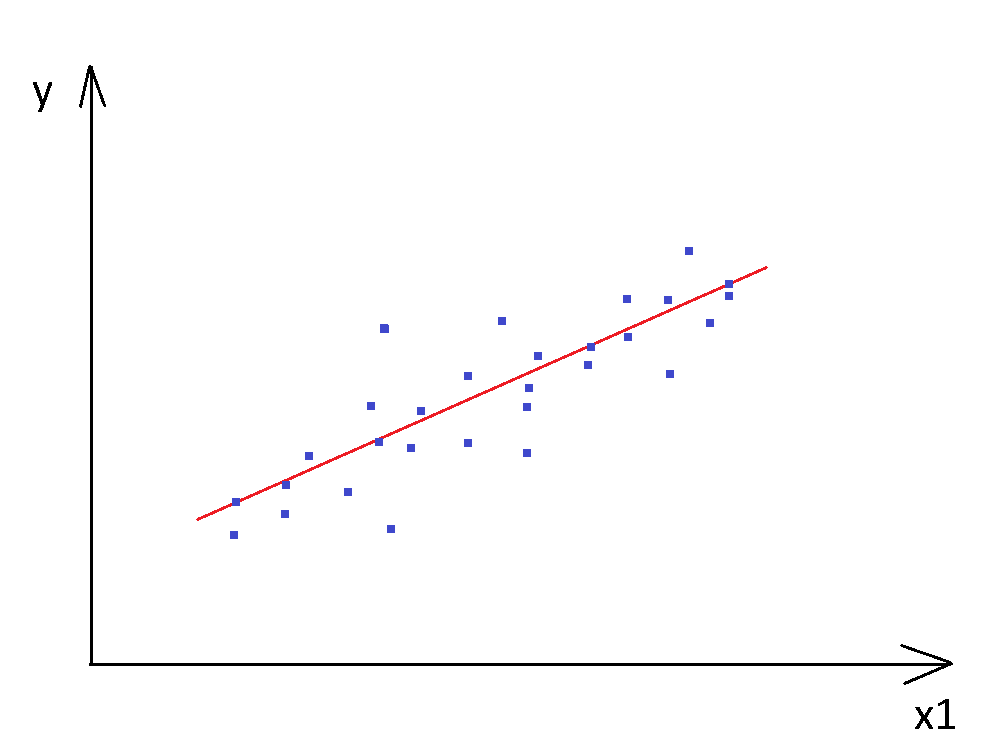 styczeń 2015
Mirosław Kordos
Inteligentne oprogramowanie z wykorzystaniem SQL Server Data Mining
Algorytmy Predykcji – Linear Regression
Jaki jest problem z regresją liniową?
Regresja liniowa jest liniowa
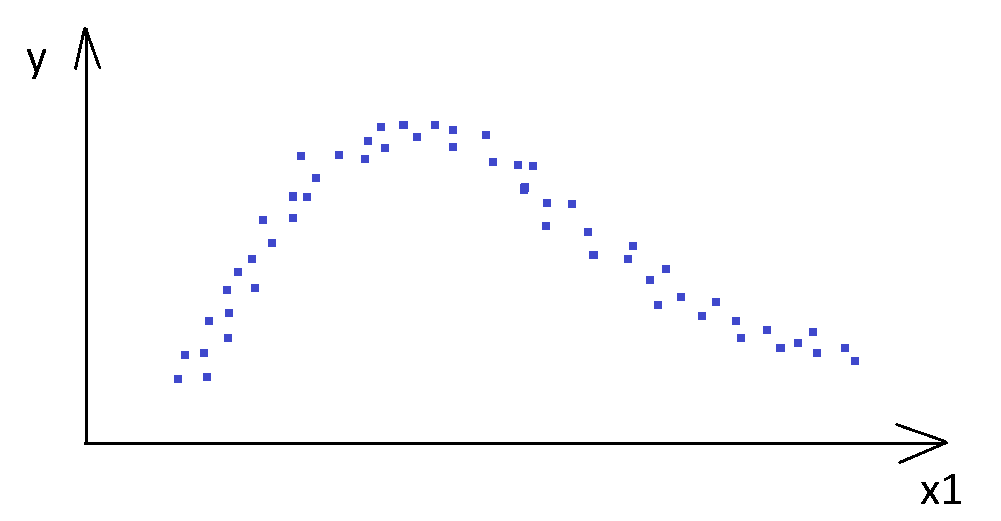 styczeń 2015
Mirosław Kordos
Inteligentne oprogramowanie z wykorzystaniem SQL Server Data Mining
Algorytmy Predykcji: Clustering
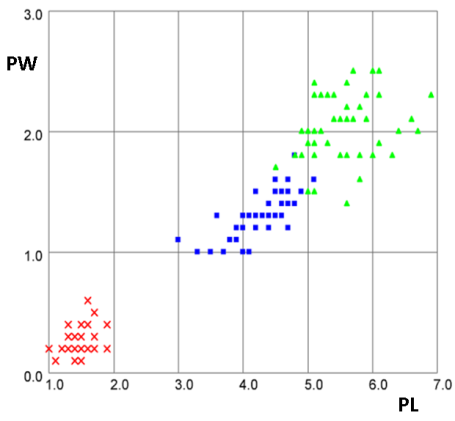 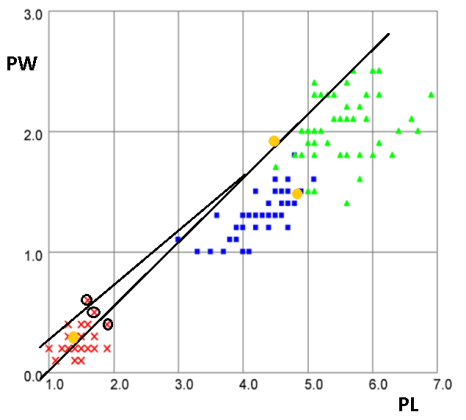 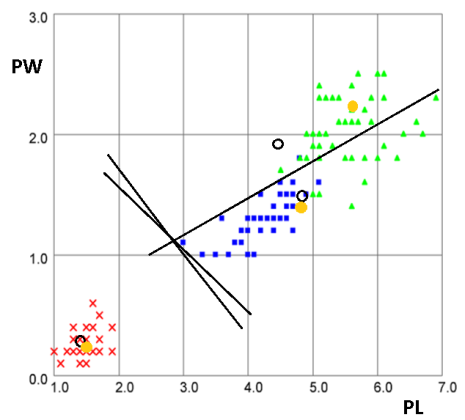 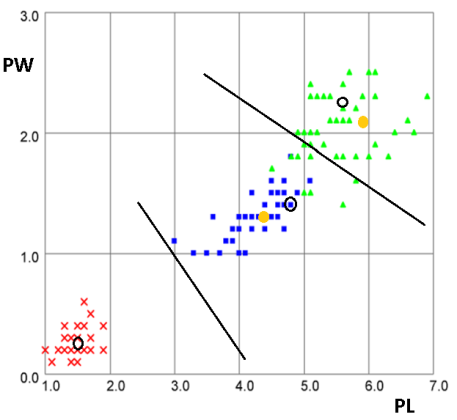 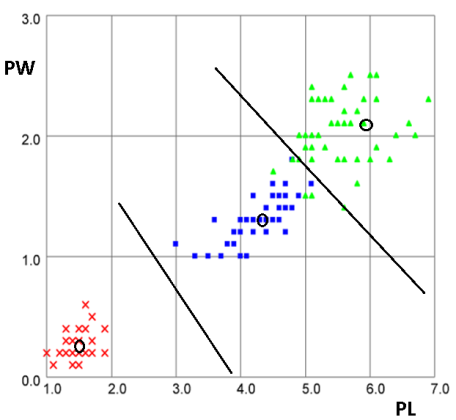 styczeń 2015
Mirosław Kordos
Inteligentne oprogramowanie z wykorzystaniem SQL Server Data Mining
Algorytmy Predykcji: Clustering
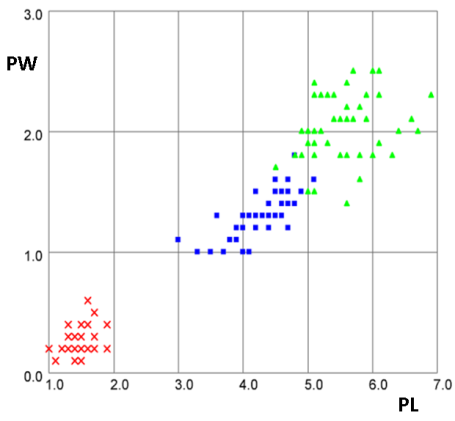 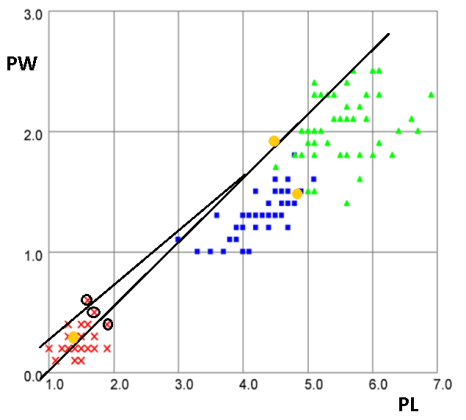 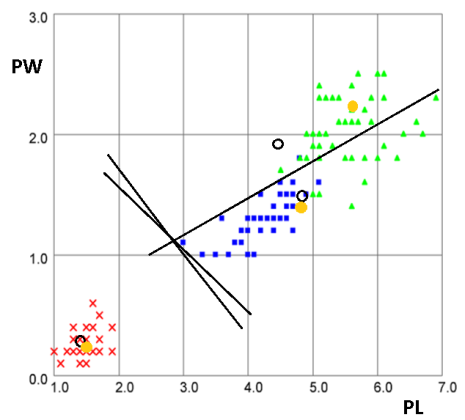 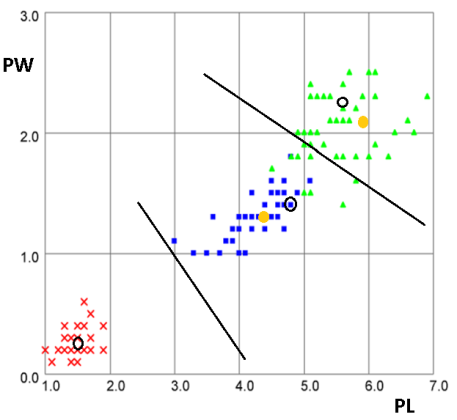 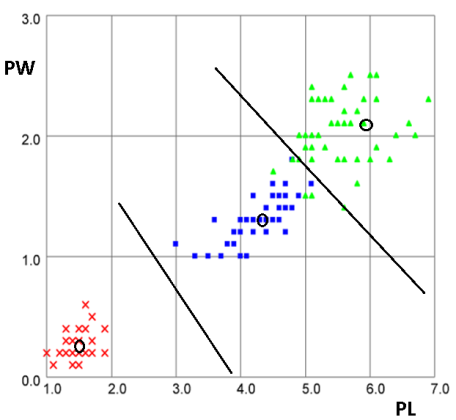 styczeń 2015
Mirosław Kordos
Inteligentne oprogramowanie z wykorzystaniem SQL Server Data Mining
Algorytmy Predykcji: Clustering
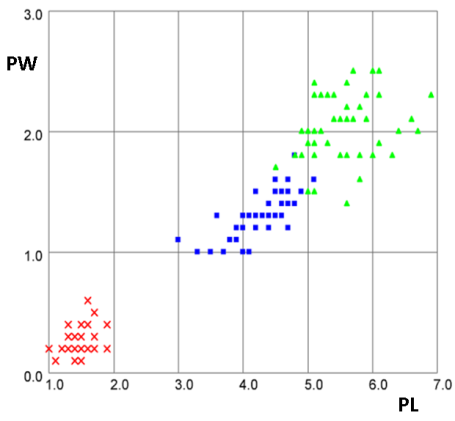 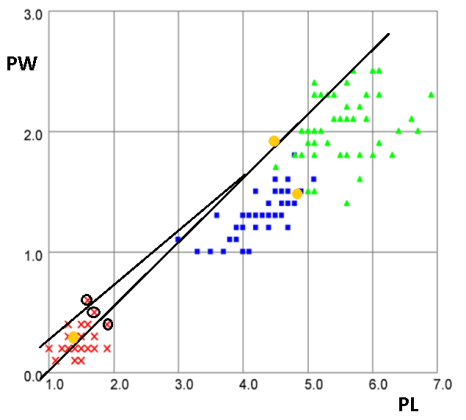 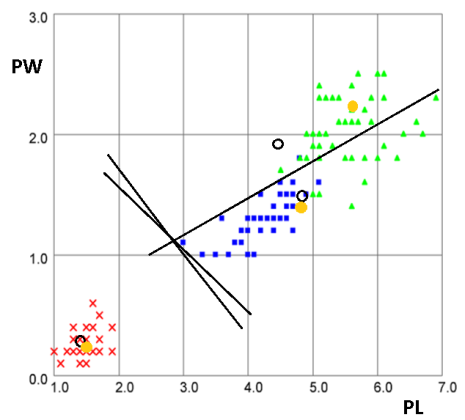 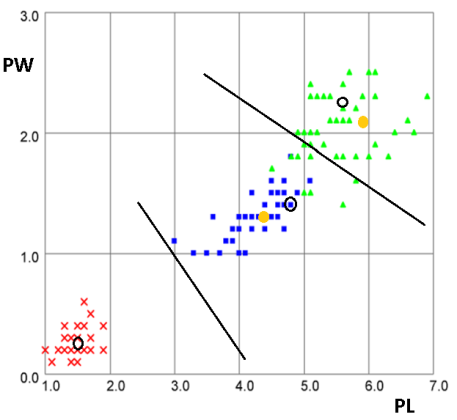 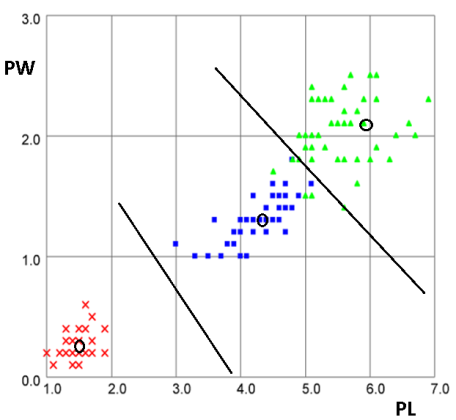 styczeń 2015
Mirosław Kordos
Inteligentne oprogramowanie z wykorzystaniem SQL Server Data Mining
Algorytmy Predykcji: Clustering
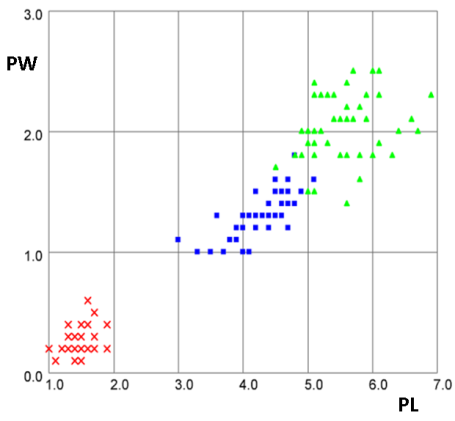 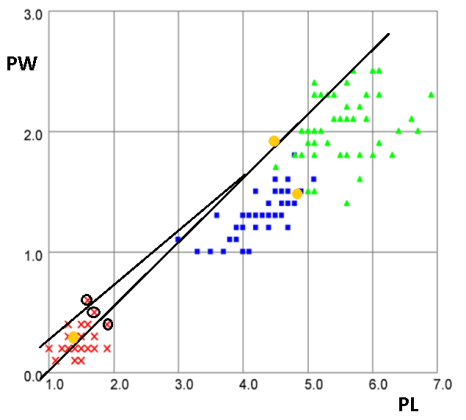 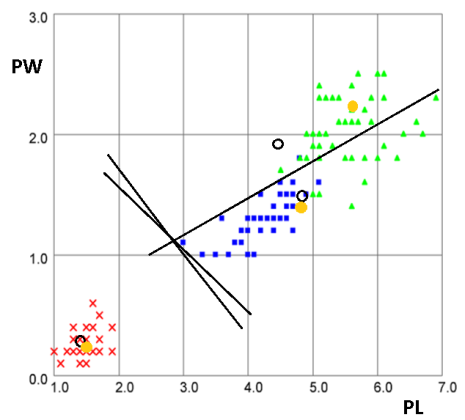 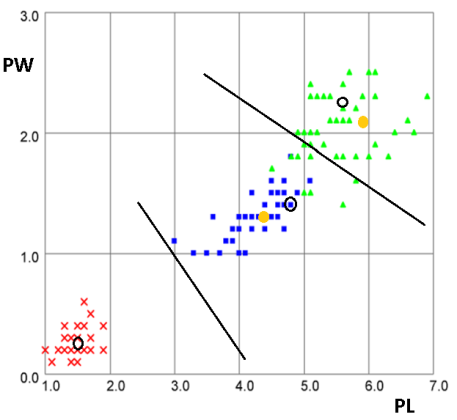 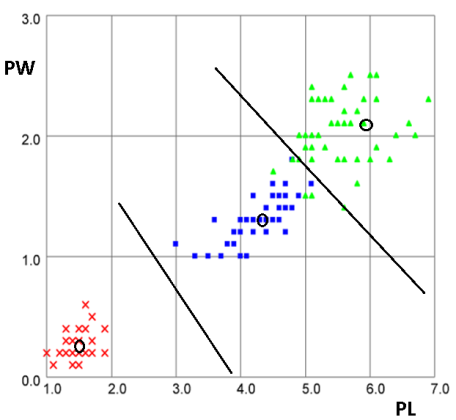 styczeń 2015
Mirosław Kordos
Inteligentne oprogramowanie z wykorzystaniem SQL Server Data Mining
Algorytmy Predykcji: Clustering
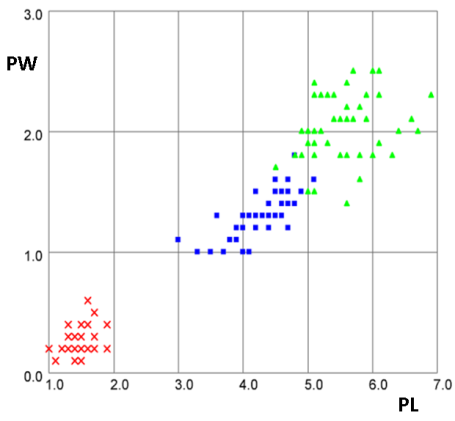 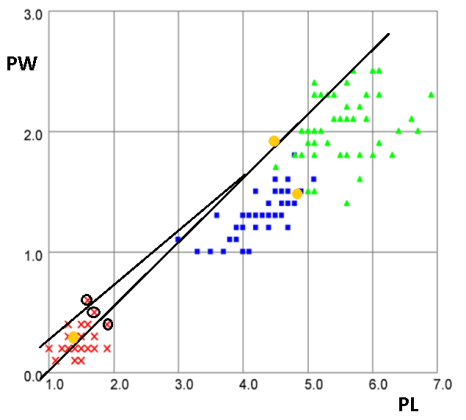 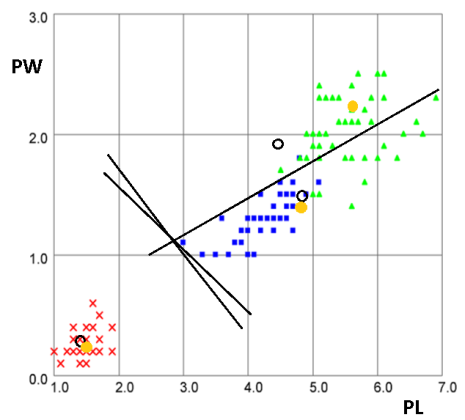 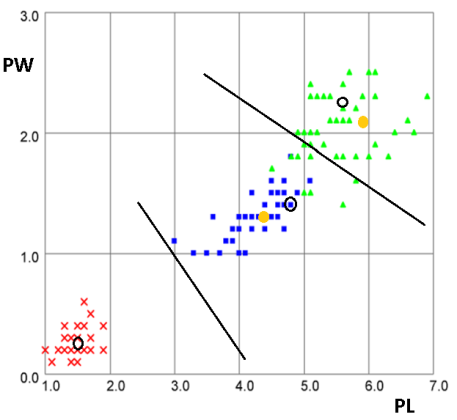 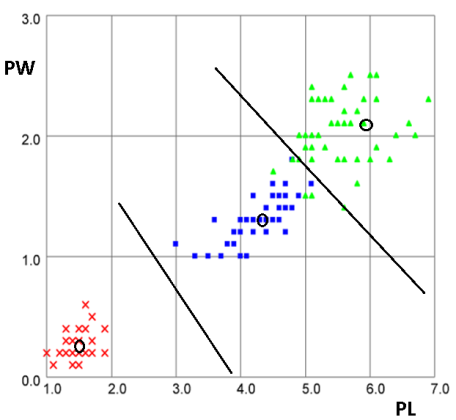 styczeń 2015
Mirosław Kordos
Inteligentne oprogramowanie z wykorzystaniem SQL Server Data Mining
Inne Algorytmy Predykcji w SQL Server DM
Association Rules

Time Series 

Logistic Regression
Naïve Bayes
Sequential Clustering
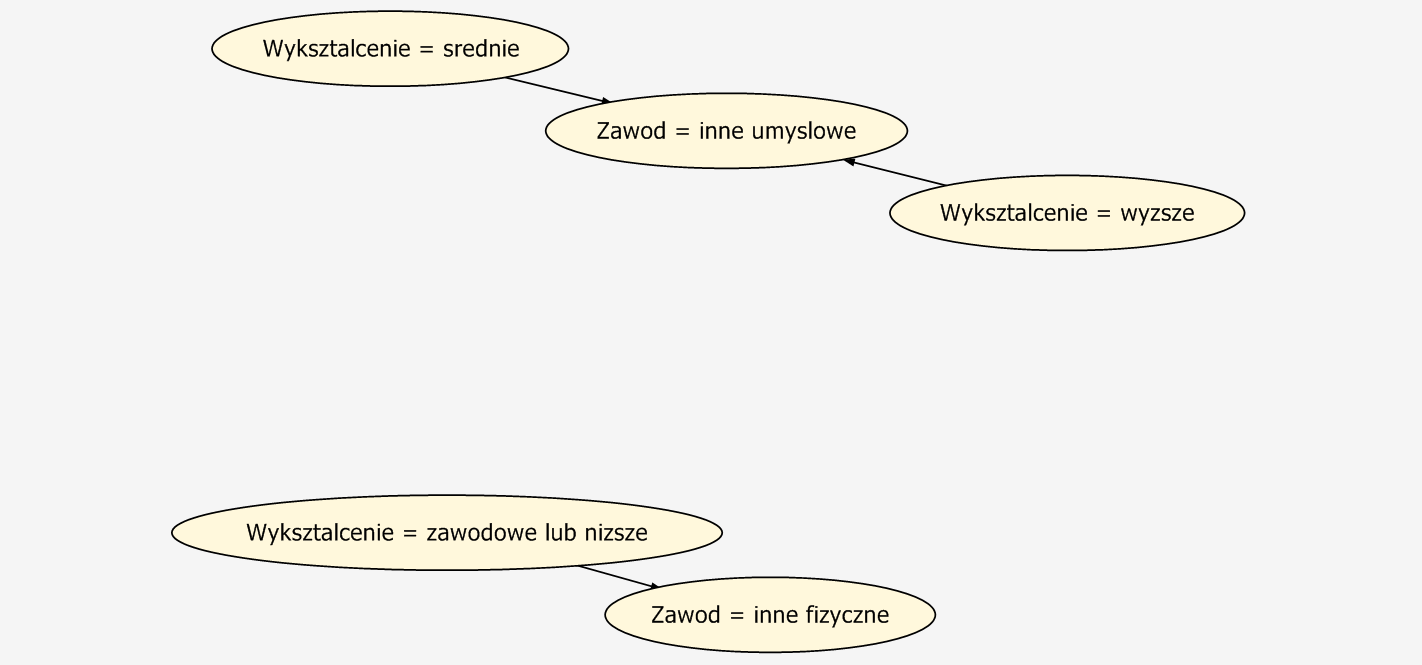 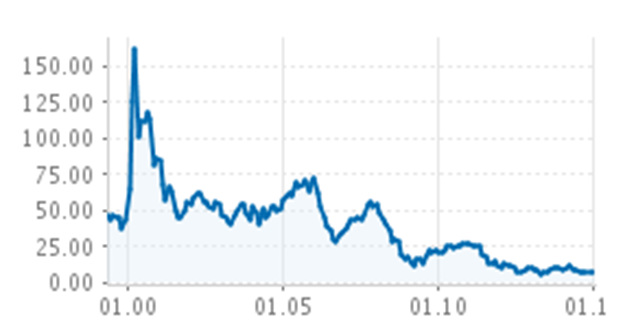 styczeń 2015
Mirosław Kordos
Inteligentne oprogramowanie z wykorzystaniem SQL Server Data Mining
Inne Algorytmy Predykcji w SQL Server DM
Jaki algorytm zastosować?
Decision Trees  
Neural Networks  
Linear Regression 
Clustering 
Association Rules 
Time Series 
Logistic Regression
Naive Bayes
Sequence Clustering 
Możliwość dodania własnych algorytmów
styczeń 2015
Mirosław Kordos
Inteligentne oprogramowanie z wykorzystaniem SQL Server Data Mining
Inne Algorytmy Predykcji w SQL Server DM
Jaki algorytm zastosować?
Trzeba samodzielnie napisać? ważony 9-NN
Jakie mają właściwości?
Jak działają na naszych danych?
A może specjalna kombinacja?
styczeń 2015
Mirosław Kordos
Inteligentne oprogramowanie z wykorzystaniem SQL Server Data Mining
Tworzenie własnych algorytmów predykcji
COM   
Wydajność 
Integracja z SQL Server 
Najtrudniej stworzyć
.NET CLR
Łatwiej stworzyć
Kompatybilność z kodem aplikacji

.NET CLR Stored Procedures
Najłatwiej stworzyć
Niedostępne w projekcie Analysis Services
styczeń 2015
Mirosław Kordos
Inteligentne oprogramowanie z wykorzystaniem SQL Server Data Mining
Plan Prezentacji
Proces Predykcji w SQL Data Mining
Algorytmy w SQL Server Data Mining
Język DMX
Eksploracja danych OLAP
Excel Data Mining Plug-in
Budowa kompleksowego systemu inteligentnego
styczeń 2015
Mirosław Kordos
Inteligentne oprogramowanie z wykorzystaniem SQL Server Data Mining
DMX - Data Mining Extensions
DMX w projekcie Analysis Services
DMX w SQL Management Studio
DMX w aplikacji użytkownika
styczeń 2015
Mirosław Kordos
Inteligentne oprogramowanie z wykorzystaniem SQL Server Data Mining
Plan Prezentacji
Proces Predykcji w SQL Data Mining
Algorytmy w SQL Server Data Mining
Język DMX
Eksploracja danych OLAP
Excel Data Mining Plug-in
Budowa kompleksowego systemu inteligentnego
styczeń 2015
Mirosław Kordos
Inteligentne oprogramowanie z wykorzystaniem SQL Server Data Mining
Data Mining na danych OLAP
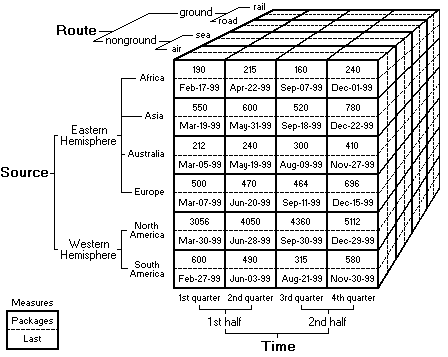 styczeń 2015
Mirosław Kordos
źródło: technet.microsoft.com
Inteligentne oprogramowanie z wykorzystaniem SQL Server Data Mining
Plan Prezentacji
Proces Predykcji w SQL Data Mining
Algorytmy w SQL Server Data Mining
Język DMX
Eksploracja danych OLAP
Excel Data Mining Plug-in
Budowa kompleksowego systemu inteligentnego
styczeń 2015
Mirosław Kordos
Inteligentne oprogramowanie z wykorzystaniem SQL Server Data Mining
Plan Prezentacji
Proces Predykcji w SQL Data Mining
Algorytmy w SQL Server Data Mining
Język DMX
Eksploracja danych OLAP
Excel Data Mining Plug-in
Budowa kompleksowego systemu inteligentnego
styczeń 2015
Mirosław Kordos
Inteligentne oprogramowanie z wykorzystaniem SQL Server Data Mining
Ensembles - Komitety
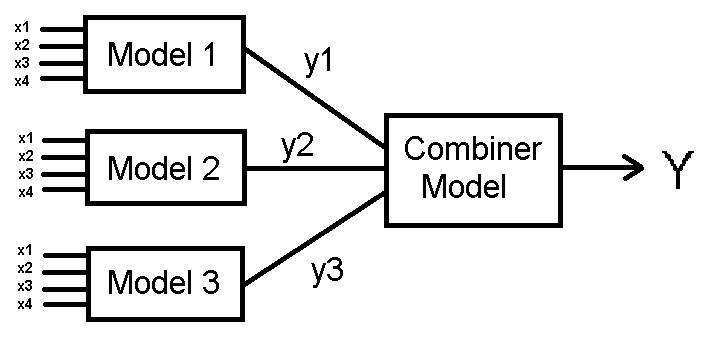 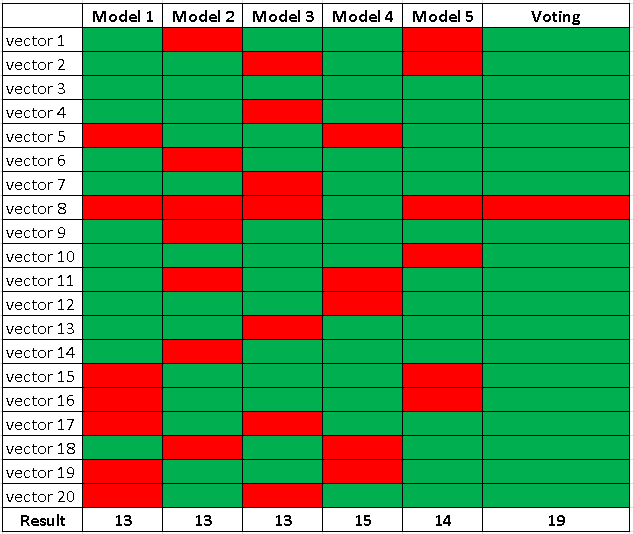 średnia lub głosowanie z PREDICTION JOIN
styczeń 2015
Mirosław Kordos
Inteligentne oprogramowanie z wykorzystaniem SQL Server Data Mining
Ensembles - Komitety
Metody różnicowania modeli:
Różne wektory (Bagging)
Selekcja cech
Różne algorytmy
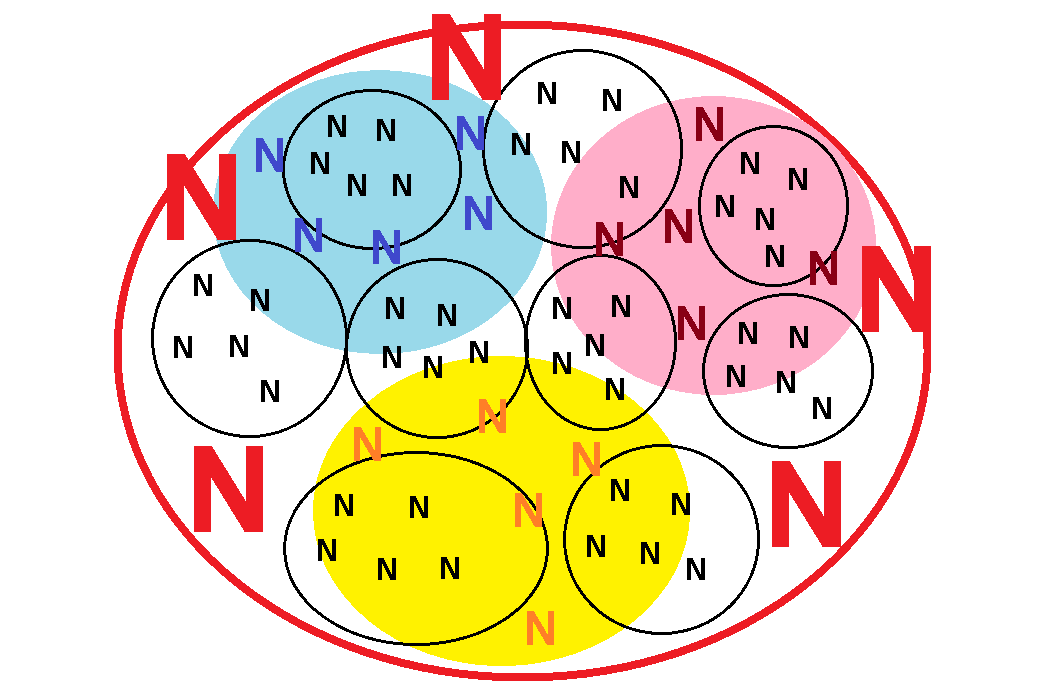 Local Experts:  przydział do klastra i predykcja przez jego model
styczeń 2015
Mirosław Kordos
Inteligentne oprogramowanie z wykorzystaniem SQL Server Data Mining
Przygotowanie danych
Selekcja cech
Klasteryzacja
Normalizacja / standardyzacja
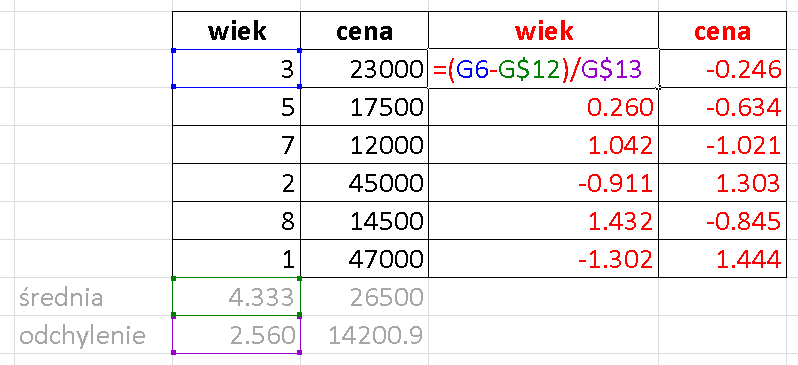 Transformacje
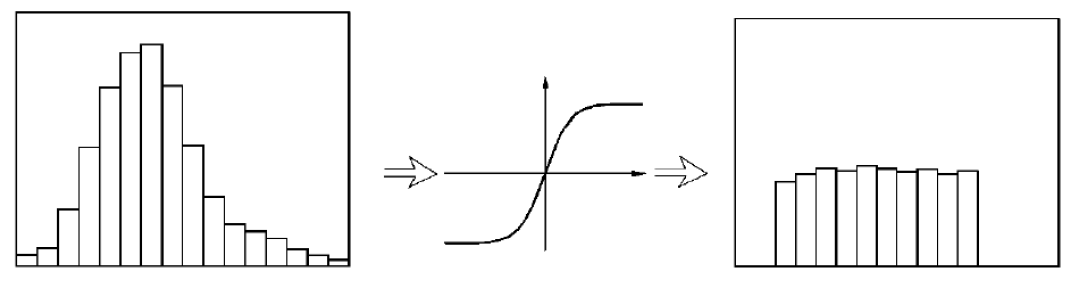 styczeń 2015
Mirosław Kordos
Inteligentne oprogramowanie z wykorzystaniem SQL Server Data Mining
Przygotowanie danych
Selekcja cech
Klasteryzacja
Normalizacja / standardyzacja
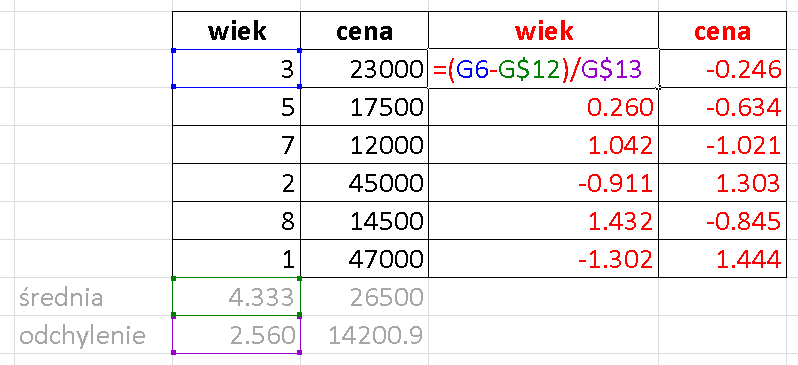 Transformacje
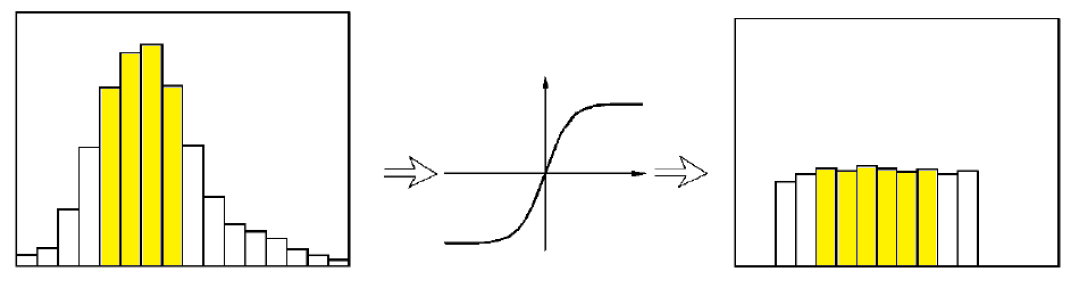 styczeń 2015
Mirosław Kordos
Inteligentne oprogramowanie z wykorzystaniem SQL Server Data Mining
Przygotowanie danych
Selekcja cech
Klasteryzacja
Normalizacja / standardyzacja
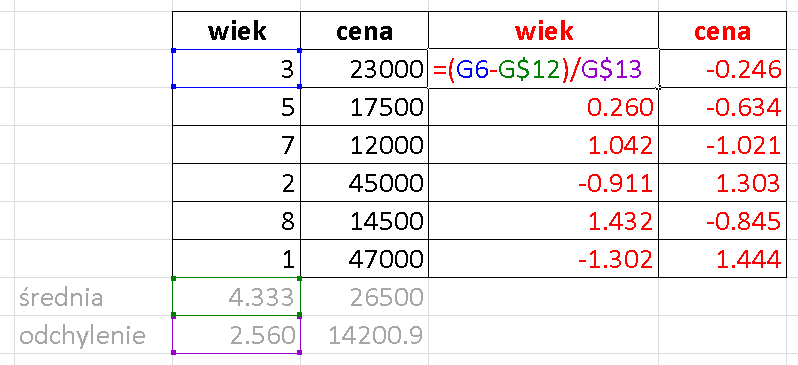 Transformacje
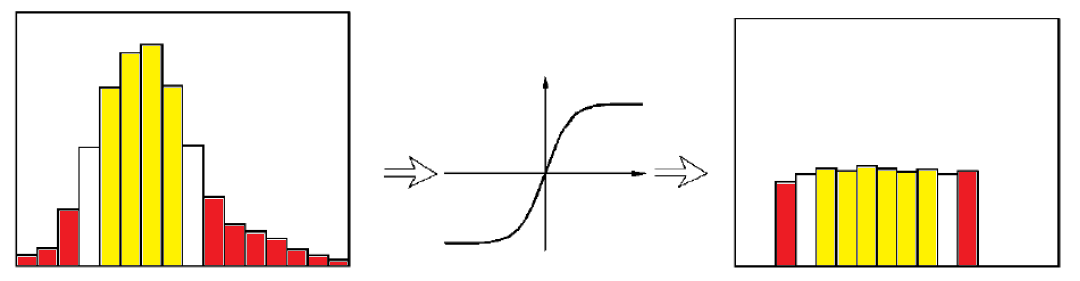 styczeń 2015
Mirosław Kordos
Selekcja wektorów
Inteligentne oprogramowanie z wykorzystaniem SQL Server Data Mining
Selekcja wektorów
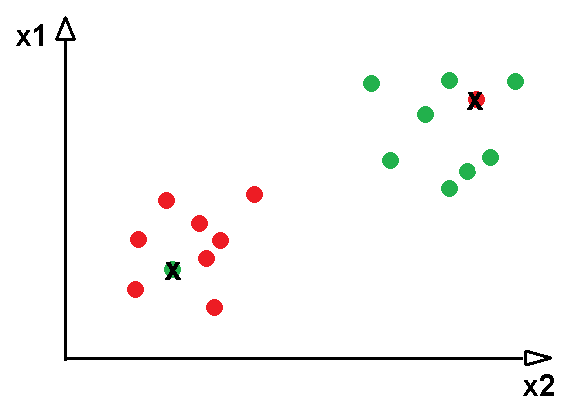 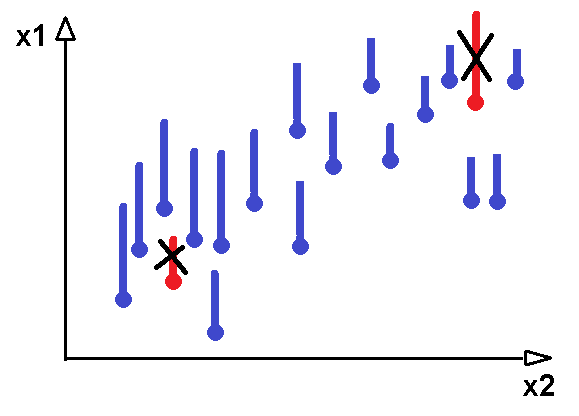 Podobnie jak k-NN, selekcja wektorów nie ma charakteru typowego algorytmu SQL Server Data Mining.
Instance Selection in Logical Rule Extraction for Regression Problems
Ensembles of Instance Selection Methods in Regression Problems
[Speaker Notes: The purpose of CNN (Condensed Nearest Neighbor) is to reject these instances, which do not bring any additional information into the classification process. The algorithm starts with only one randomly chosen instance from the original dataset T. And this instance is added to the new dataset P.
Then each remaining instance from T is classified with the k-NN algorithm, using the k nearest neighbors from the dataset P. Only if the classification is wrong - the instance is added to P.]
Przykładowy System Inteligentny
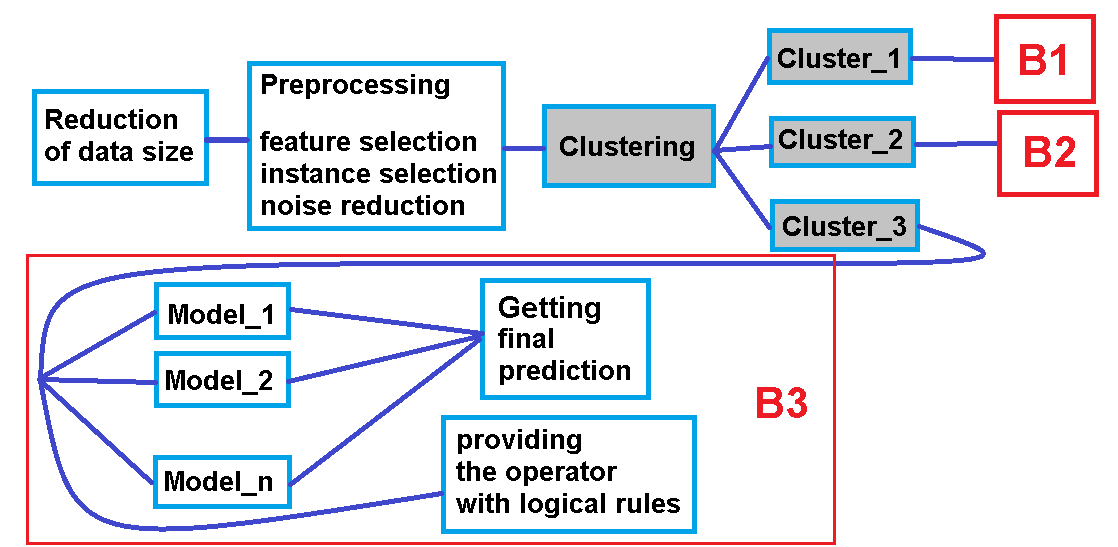 styczeń 2015
Mirosław Kordos
Inteligentne oprogramowanie z wykorzystaniem SQL Server Data Mining
Inteligentne oprogramowanie z wykorzystaniem SQL Server Data Mining
bazy danych, literatura i inne materiały wykorzystane w prezentacji: www.kordos.com/pw
Oprogramowanie użyte w prezentacji: 
SQL Server 2014 Developer Edition, Visual Studio 2013 Professional Upddate 3, SQL Server Data Tools Business Intelligence for VS 2013, Excel 2010, Data Mining Add-ins for Excel, Power Pivot Add-ins for Excel
Mirosław  Kordos
styczeń 2015